Design Strategies
CS 5010 Program Design Paradigms “Bootcamp”
Lesson 2.2
© Mitchell Wand, 2012-2017
This work is licensed under a Creative Commons Attribution-NonCommercial 4.0 International License.
1
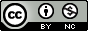 Learning Objectives
At the end of this lesson, the student should be able to recognize and use the design strategies:
transcribe formula
combine simpler functions
use template
divide into cases
2
Review: Programs are sets of Functions
We organize our programs as sets of functions.
A function takes an argument (or arguments) and returns a result.
The contract says what kind of data the argument and result are.
The purpose statement describes how the result depends on the argument.
The design strategy is a short description of how you got from the purpose statement to the code.
3
Examples of Design Strategies
Transcribe formula
Combine simpler functions
Use the template for  <data def> on <variable>
Divide into cases on <condition>

A particular piece of code could be described by several different strategies.
What’s important is to write down a strategy that helps the reader understand the code
4
Design Strategy: Transcribe formula
Many times the desired function is just the evaluation of a mathematical formula
This is what we did for f2c 
Another example: 02-2-1-velocity.rkt
5
Design Strategy: combine simpler functions
Sometimes the problem can be solved by composing two or more subproblems.
Here’s an example: area-of-ring, which calls area-of-circle.
We say the strategy for area-of-ring is “combine simpler functions”, and the strategy for area-of-circle is “transcribe formula”
Read 02-2-2-area-of-ring.rkt and the commentary there.
6
What can you write in a combination of simpler functions?
Remember that the goal is to write beautiful programs.
You want your reader to understand what you’re doing immediately.
So just keep it simple.
We won’t have formal rules about this, but:
If the TA needs you to explain it, it’s not simple enough.
Anything with an if is probably not simple enough. 
If you need an if, that’s a sign that you’re using a fancier design strategy.  We’ll talk about these very soon.
7
Keep it short!
“Combining simpler functions” is for very short definitions only.
If you’re writing something complicated, that means one of two things:
You’re really using some more powerful design strategy (to be discussed)
Your function needs to be split into simpler parts.
If you have complicated stuff in your function you must have put it there for a reason.  Turn it into a separate function so you can explain and test it.
8
When do you need to introduce new functions?
If a function has pieces that can be given meaningful contracts and purpose statements, then break it up and use function composition.
Then apply the design recipe to design the pieces.
9
Bad Example
;; ball-after-tick : Ball -> Ball
;; strategy: use template for Ball
(define (ball-after-tick b)
  (if
    (and 
       (<= YUP (where b) YLO) 
       (or (<= (ball-x b) XWALL
              (+ (ball-x b)
                (ball-dx b)))
         (>= (ball-x b) XWALL
           (+ (ball-x b)
             (ball-dx b)))))
     (make-ball
       (- (* 2 XWALL)
         (ball-x (straight b 1.)))
       (ball-y (straight b 1.))
       (- (ball-dx (straight b 1.)))
       (ball-dy (straight b 1.)))
     (straight b 1.)))
;; ball-after-tick : Ball -> Ball
;; strategy: combine simpler functions
(define (ball-after-tick b)
  (if
    (ball-would-hit-wall? b)
    (ball-after-bounce b)
    (ball-after-straight-travel b)))
Here’s a pair of examples. Which do you think is clearer?  Which looks easier to debug? Which would you like to have to defend in front of a TA?
Do you think “combine simpler functions” is a good description of how this function works?
10
Design Strategy: Use template
We’ve already seen examples of using an observer template in Lesson 1.4, so we won’t repeat that here.
If we are returning a struct, sometimes it’s more informative to say that we are using a constructor template.
11
Example of using a constructor template
;; A Traffic Light changes its color every 20 seconds, controlled by a
;; countdown timer.

;; A TrafficLight is represented as a struct
;;  (make-light color time-left)
;; with the fields
;; color : Color  represents the current
;;                color of the traffic light
;; time-left : TimerState   represents the
;;              current state of the timer

;; For the purposes of this example, we leave
;; Color and TimerState undefined.  For a
;; working example, we would have to define 
;; these.

;; IMPLEMENTATION
(define-struct light (color time-left))

;; CONSTRUCTOR TEMPLATE
;; (make-light Color TimerState)

;; OBSERVER TEMPLATE (omitted)
;; light-after-tick : 
;;    TrafficLight -> TrafficLight
;; GIVEN: the state of a traffic light
;; RETURNS: the state of a traffic
;;    light after 1 second
;; EXAMPLES: (omitted)

;; DESIGN STRATEGY: Use constructor
;;   template for TrafficLight

(define (light-after-tick l)
  (make-light
   (color-after-tick l)
   (timer-after-tick l)))
Here we’ve divided the problem into 2 parts:  finding the color after a tick and finding the timer state after a tick. 
It would be OK to describe this as “combine simpler functions”, but it’s more informative to describe it as using the constructor template.  This is also a very common pattern in our code.
12
Remember: The Shape of the Program Follows the Shape of the Data
light-after-tick
timer-after-tick
color-after-tick
Call Tree (the arrow goes from caller to callee)
Data Hierarchy
13
Design Strategy: Divide into cases
Sometimes you need to break up an argument in some way other than by its template.
We already saw this in Lesson 0.4 in the definition of abs:

; abs : Real -> Real
; RETURNS: the absolute value of the given real number.
; STRATEGY: divide into cases on sign of x
(define (abs x)
  (if (< x 0)
      (- 0 x)
      x))
14
Example: income tax
Imagine we are computing income tax in a system where there are three rates:
One on incomes less than $10,000
One on incomes between $10,000 and $20,000
One on incomes of $20,000 and over
The natural thing to do is to partition the income into three cases, corresponding to these three income ranges.
15
Write a cond or if that divides the data into the desired cases
;; STRATEGY: Cases on amt
;; f : NonNegReal -> ??
(define (f amt)
  (cond
    [(and (<= 0 amt) (< amt 10000))     ...]
    [(and (<= 10000 amt) (< amt 20000)) ...]
    [(<= 20000 amt) ...]))
16
Write a cond or if that divides the data into the desired cases
;; tax-on : NonNegInt -> NonNegInt
;; GIVEN: A person’s income in USD
;; RETURNS: the tax on the income in USD
;; EXAMPLES: ....
;; STRATEGY: Cases on amt 
(define (tax-on amt)
  (cond
    [(and (<= 0 amt) (< amt 10000))     ...]
    [(and (<= 10000 amt) (< amt 20000)) ...]
    [(<= 20000 amt) ...]))
The predicates must be exhaustive.  Make them mutually exclusive when you can.
Now fill in the blanks
;; tax-on : NonNegReal -> NonNegReal
;; GIVEN: A person’s income
;; RETURNS: the tax on the income
;; EXAMPLES: ....
;; STRATEGY: Cases on amt 

(define (tax-on amt)
  (cond
    [(and (<= 0 amt) (< amt 10000))     
      0]
    [(and (<= 10000 amt) (< amt 20000))
     (* 0.10 (- amt 10000))]
    [(<= 20000 amt) 
     (+ 1000 (* 0.20 (- amt 20000)))]))
Another example
;; ball-after-tick : Ball -> Ball
;; GIVEN: The state of a ball b
;; RETURNS: the state of the given ball at the next tick
;; STRATEGY: cases on whether ball would hit the wall on 
;; the next tick

(define (ball-after-tick b)
  (if (ball-would-hit-wall? b)
    (ball-after-bounce b)
    (ball-after-straight-travel b)))
19
Where does cases fit in our menu of design strategies?
If you are inspecting a piece of enumeration or mixed data, you almost always want to use the template for that data type.
Cases is mostly for when dividing up the data by the template doesn't work.
20
Before we go...
What should the contracts and purpose statements be for ball-after-bounce and ball-after-straight-travel ?
It can’t be
;; GIVEN: The state of a ball b
;; RETURNS: the state of the given ball at the next tick
because then these would have to work for any ball.
When these functions are called, we have additional  information, and we need to document that information in these functions’ contracts and purpose statements.
21
These are better...
;; ball-after-bounce : Ball -> Ball
;; GIVEN: The state of a ball b that is going to bounce
;;        on the next tick
;; RETURNS: the state of the given ball at the next tick

;; ball-after-straight-travel : Ball -> Ball
;; GIVEN: The state of a ball b that will not bounce 
;;        on the next tick
;; RETURNS: the state of the given ball at the next tick
22
Summary
We’ve now seen four Design Strategies:
Transcribe formula
Combine Simpler Functions
Combine simpler functions in series or pipeline
Use with any kind of data
Use Observer Template
Used for enumeration , compound, or mixed data
Template gives sketch of function
Our most important tool
Cases
For when you need to divide data into cases, but the template doesn’t fit.
Remember:
 The shape of the program follows the shape of the data.
23
Next Steps
Study the example  files
02-2-1-velocity.rkt
02-2-2-area-of-ring.rkt
02-2-3-traffic-light-with-timer1.rkt
If you have questions or comments about this lesson, post them on the discussion board.
Go on to the next lesson
24